Ohio Longitudinal Transition Study (OLTS) 2016-2017
Spring 2018
Your Presenters
Amy Szymanski – Ohio Department of Education, Office for Exceptional Children
Stacia Kaschak and Rachel McMahan Queen – Center for Innovation in Transition and Employment, Kent State University

Please note: This webinar is being recorded for future use as needed.
Anticipated Outcomes
Identify the State Performance Plan Indicators related to secondary transition.

Understand the process for completing the OLTS survey forms.

Use OLTS data and evidence-based predictors to identify in-school factors to promote post-school success.
[Speaker Notes: Make a shortcut on your desktop]
State Performance Plan (SPP) and Annual Performance Report (APR)
13
1
2
State Performance Plan (SPP) Indicators
% of youth with IEPs graduating from high school with a regular diploma
% of youth with IEPs dropping out of high   school
% of youth aged 16 and above with IEPs that contain each of the required components for secondary transition
14
State Performance Plan (SPP) Indicators
%  of youth who are no longer in secondary school, had IEPs in effect at the time they left school, and were: 
Enrolled in higher education within one year of leaving high school. 
Enrolled in higher education or competitively employed within one year of leaving high school. 
Enrolled in higher education or in some other postsecondary education or training program; or competitively employed or in some other employment within one year of leaving high school.
Ohio Longitudinal Transition Study (OLTS)
The IDEA of 2004  Post-school Outcomes
Each local education agency (LEA) is required to collect outcome data for students with disabilities as they exit high school.
These data are collected at least once every six years. (LEAs >50,000 collect annually).
Schools can use the data to identify factors that promote post-school success and address these in school improvement efforts.
OLTS Partners
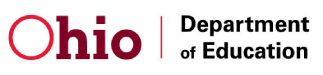 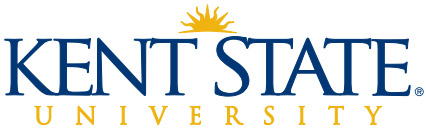 [Speaker Notes: OEC divided Ohio’s school districts into 5 cohorts to conduct exits and follow-ups on their graduates with IEPs during years from 2006-2014. 
The regional State Support Teams provide technical assistance and training for the implementation of the Ohio Longitudinal Transition Study (OLTS).
Kent State University provides the survey training; statistical analysis and management of the data; and state, regional and local reporting.
Ohio Longitudinal Transition Study website:]
OLTS Process
Exit Survey
Fill out OLTS self-review form (for internal use)
Survey all graduates and students aging out
Read questions out loud and paraphrase as necessary
Enter data at www.olts.org by June 30, 2017

Follow-Up Survey
Call students to collect follow-up information – try to contact at least 4 times
Enter data at www.olts.org by August 30, 2018
DONE
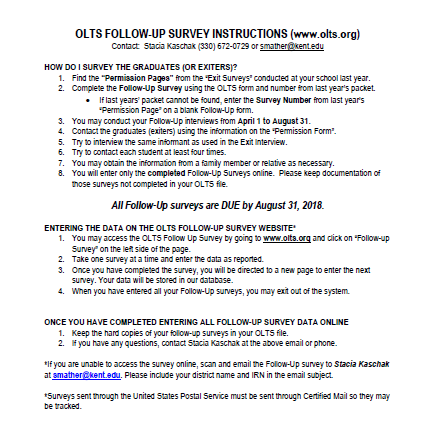 Ohio Longitudinal Transition Study (OLTS) Data
OLTS DataSPP/APR Data – Engagement Rates (2016 Graduates)
OLTS Data Post-school Outcome Trends by Year
Postsecondary Engagement Education/Training
Actual

2-year college		18.0%	 	
4-year 
college		13.2%

Other 
training	 	3.2%
Ohio Longitudinal Transition Study Annual Report,  Spring 2018
Postsecondary Employment
Actual

Full-Time		30%
	 	
Part-Time		21%

Less than 20 hrs	  9%
Ohio Longitudinal Transition Study Annual Report,  Spring 2017
Predictors- Ohiowww.olts.org
Postsecondary Education
Postsecondary Employment
Passing the Proficiency Test

Participation in the general education curriculum
Career technical education

Work study

Job Training Coordination (JTC)

Apply for work before graduation
Predictors – National
www.transitionta.org                       www.ohioemploymentfirst.org
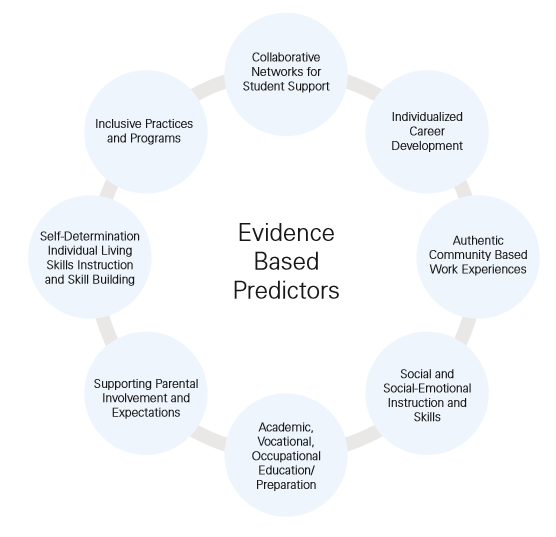 Using the national predictors,rate your region+ or -
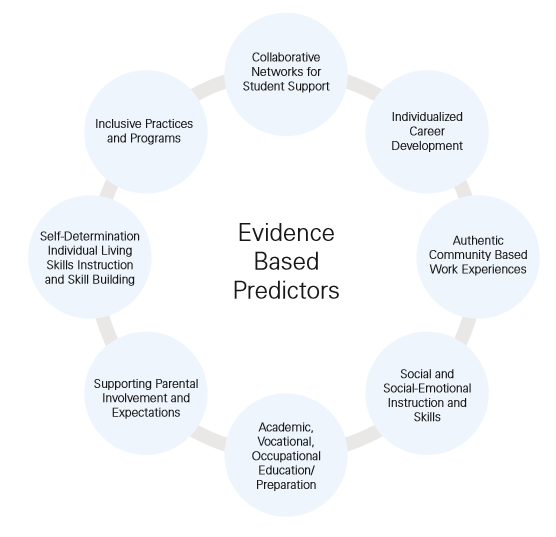 What Do the Data Mean for Ohio?
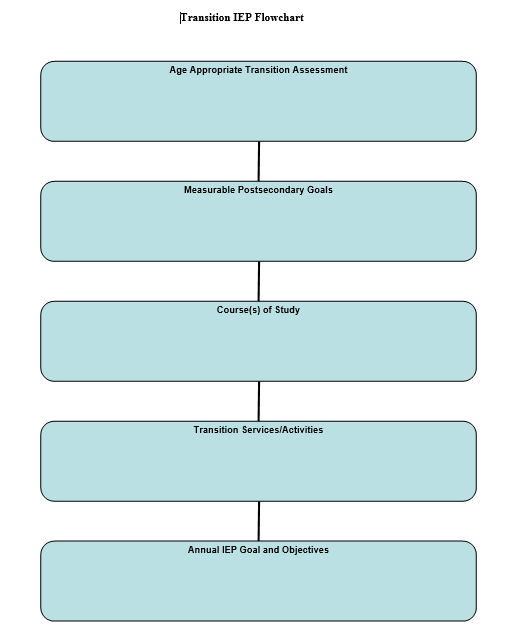 Evidence-Based Practices
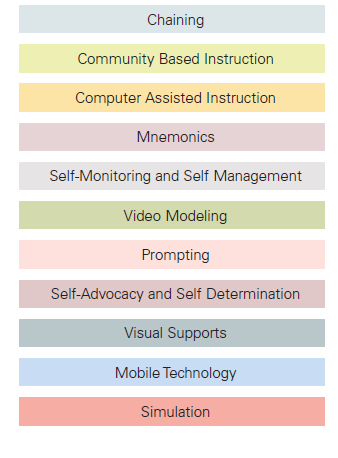 http://www.transitionta.org/effectivepractices
Questions and Contacts?Center for Innovation in Transition and Employment (CITE) @ Kent State
Robert Baer, PhD – Director
rbaer@kent.edu

Rachel McMahan Queen, PhD – Outreach Director
rmcmahan@kent.edu

Stacia Kaschak, MEd – Project Director, OLTS
smather@kent.edu
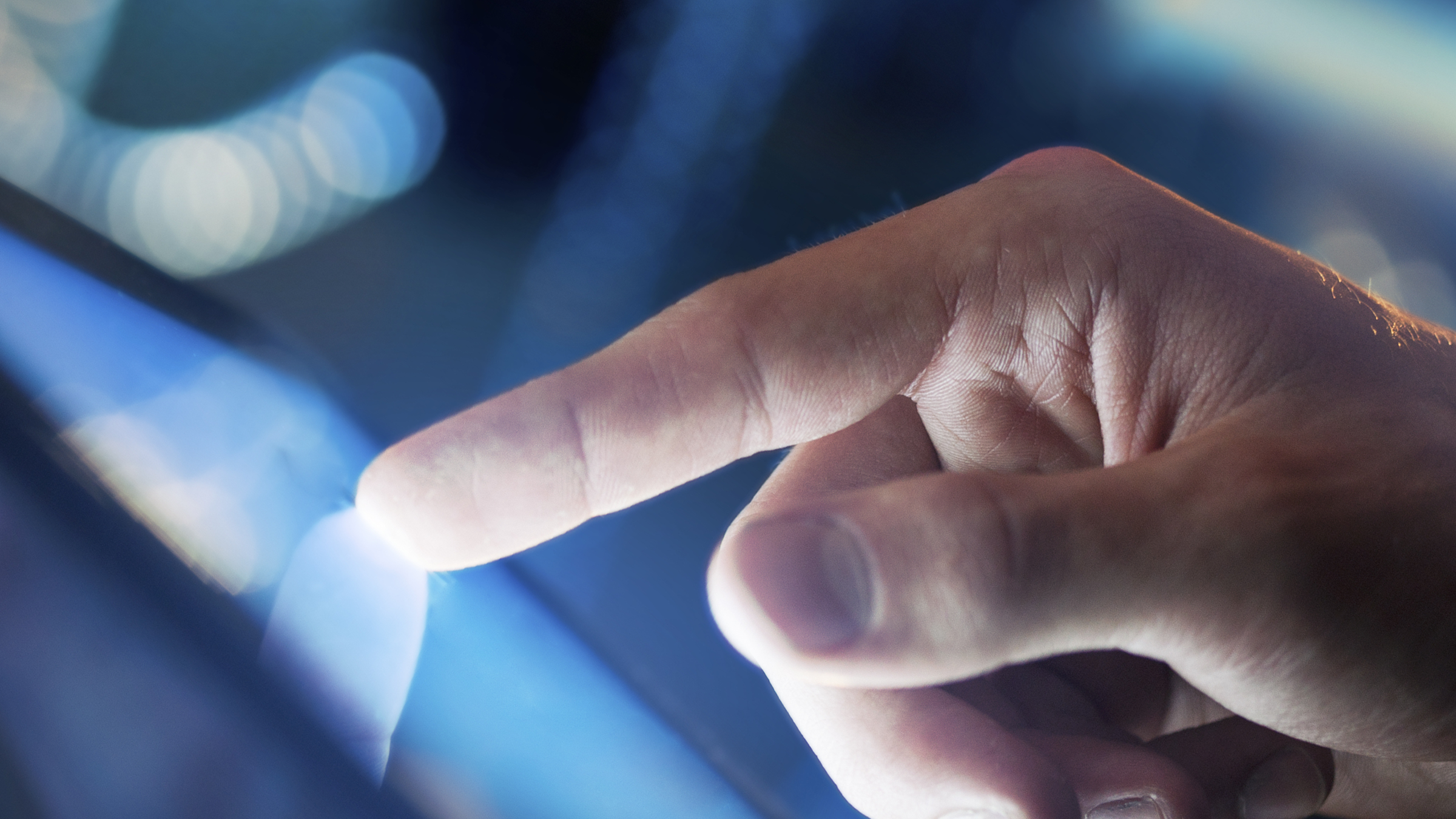 education.ohio.gov
Join the Conversation
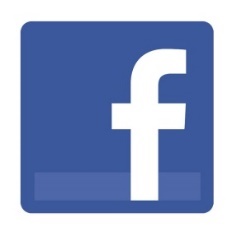 OHEducation
@OHEducation
@OHEducationSupt
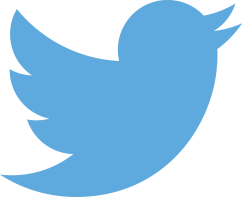 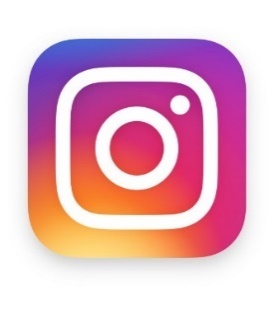 OHEducation
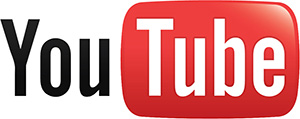 OhioEdDept
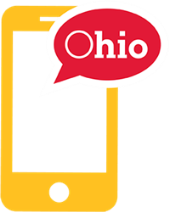 education.ohio.gov/text